Дәріс 1.
Курстың мақсаты мен міндеттері. Географиялық зерттеулерде математикалық әдістерді қолданудың қазіргі жағдайы мен даму тарихы.
Дәріс жоспары
Пәнді оқытудың мақсаты мен міндеті қандай?
Негізгі терминдерге анықтама
Географиялық зерттеулердегі сандық әдістер, олардың маңызы
Сандық әдістерді географиялық зерттеулерде қолдану тарихы
Курсты оқытудың мақсаты:
студенттерде табиғаты әр түрлі обьектілер, құбылыстар мен үрдістердің арасындағы байланыс деңгейі туралы кешенді түсінік қалыптастыру;
 заманауи сандық және математикалық әдістерді және оларды географиялық зерттеулерде қолдану тәсілдерін игерту.
Курстың міндеттері
географиялық зерттеулердегі практикалық мәселелерді шешу мақсатында қажетті математикалық әдістерді таңдай білуге үйрету;
ақпаратты статистикалық талдауды (обьектілер, құбылыстар мен үрдістер арасындағы ұқсастықтарды немесе айырмашылықтарды анықтауды) меңгерту;
сандық әдістерді пайдалану арқылы обьектілер, құбылыстар мен үрдістердің кеңістіктік даму заңдылықтарын анықтау;
географиялық ақпаратты математикалық өңдеуден өткізуге, яғни анықталған нәтижелерді обьективті түсіндіруге үйрету.
Зерттеу – жеке зерттеушілермен жаңа ғылыми білім алу іс-әрекеті немесе субъективтік үрдіс.
Зерттеу іс-әрекетінің негізгі компоненттері:
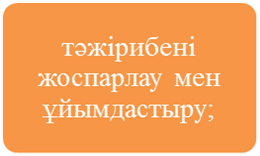 ғылыми болжамға түсініктеме беру немесе алу.
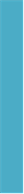 Зерттеу құралдары
Географиялық мәліметтердің компоненттері
Географическое положение (местоположение) пространственных объектов представляется географическими координатами (широта /долгота).
Свойства – это признаки географического объекта, которые присущи только ему. Они позволяют различать один объект от другого или устанавливать сходство с другими подобными объектами.
Пространственные отношения показывают, как расположены объекты относительно друг друга: направление одного объекта относительно другого (севернее, южнее, рядом и т. п.), расстояние между объектами, вложенность объекта в другой объект (например, село является частью района, район – области, область – республики и т. п.).
Временные характеристики показывают в виде сроков получения данных. Это важно, так как за определенное время объекты или их свойства могут измениться.
Сандық және сапалық деректер
Сандық: статистикалық, математикалық деректер (графиктер мен диаграммалар)
Сапалық: мәтіндер, графикалар (кез келген суреттер мен диаграммалар), карталар
Географиялық мәліметтерді өңдеу жолдары:
Географиялық мәліметтерді талдау
Анализ данных исследования – ключевой этап. Он представляет собой совокупность приемов и методов, направленных на то, чтобы проверить, насколько были верны предположения и гипотезы, а также ответить на заданные вопросы. Данный этап является, пожалуй, наиболее сложным с точки зрения интеллектуальных усилий и профессиональной квалификации, однако позволяет получить максимум полезной информации из собранных данных. Методы анализа данных многообразны. Выбор конкретного метода анализа данных зависит, в первую очередь, от того, на какие вопросы мы хотим получить ответ.
Георазминка
Упражнение в парах. Покажите с помощью движений, жестов, мимики географический объект, явление и процесс и предложите классу угадать его.
Географиялық зерттеу әдістері
Жалпы ғылыми
Географиялық
Салыстырмалы-сипаттау
тарихи
математикалық
картографиялық
бақылау
моделдеу
экспедициялық
Географиядағы сандық әдістер -
географиялық обьектілер мен құбылыстар туралы сандық/мөлшерлік кеңістіктік-уақыттық ақпаратты алуға, талдауға, түрлендіруге және картографиялауға бағытталған амалдар мен рәсімдердің жиынтығы.
Математикалық және сандық әдістердің арақатынасы
мөлшерлік әдістер
математико-статистикалық әдістер
Алғаш рет математикалық әдістерді географияда қолдану ХХ ғ. 20-жж. ұсынылды
В.П. Семенов-Тянь-Шаньский (1870–1942) – орыс географ-статист, картограф, өлкетанушы
М.М. Протодъяков – тау-кен ісінің маманы. Тау жыныстарының қаттылық шкаласын жасады.
ХХ ғ. 30-жж.
академик А.А. Григорьев еңбектерінде физикалық географияда математикалық әдістерді пайдалану қажеттігі туралы жазды. 
Бірақ географияға математикалық әдістерді алғаш енгізген Давид Львович Арманд.
Қарсы пікір
С.В. Калесник 
В.А. Анучин
Кеңестік географияға математикалық әдістерді енгізуге зор үлес қосқан:
эконом-географтар: Ю.Г. Саушкин, Н.И. Блажко, В.М. Гофман, Ю.В. Медведков;
физгеографтар: Д.Л. Арманд, Ю.Г. Симонов, А.М. Трофимов, Т.Д. Александров, И.Г. Черванев;
картографтар: А.М. Берляндт, М.К. Бочаров, С.Н. Сербенюк,          А.В. Червяков
Бұл бағыттағы алғашқы оқу құралдары тек 60-70 жж. шыға бастады:
В.А. Червяков,
М.К. Бочаров, 
А.И. Федина.
Ю.В. Медведков (эконом-географ) географияның математикалануының үш деңгейін ажыратты:
1) географиялық құбылыстар мен үрдістерді зерттеу үшін сандық шамалар енгізу;
2) эмпирикалық тәуелділіктерді іздеу (себеп-салдар байланысысыз);
3) зерттелетін байланыстарды ашып көрсететін және түсіндіретін математикалық үлгілеу.
Қайталауға арналған сұрақтар:
Географиядағы сандық әдістерге анықтама беріңіз.
Географиялық зерттеулерде математикалық әдістерді пайдалану қажеттілігінің себебін түсіндіріңіз. 
Географиялық зерттеулерде математикалық әдістерді пайдалануға байланысты қиындықтарды атаңыз.
Географиялық зерттеулерде сандық ақпаратты алудың негізгі жолдарын көрсетіңіз. 
География ежелгі дәуірден бері математикамен байланысты болғанын дәлелдеңіз.
Қолданылған әдебиеттер тізімі
Червяков В.А. Количественные методы в географии: учебное пособие. – Барнаул, 1998. – 259 с.
Екеева Э.В. Методы географических исследований: учебное пособие. – Горно-Алтайск: РИО ГАГУ, 2010. – 48 с.
Пузаченко Ю. Г. Математические методы в географических и экологических исследованиях. М., 2004. 
Чертко Н. К., Карпиченко А. А. Математические методы в географии. Минск, 2009.
Филандышева Л.Б., Сапьян Е.С. Статистические методы в географии :учебно-методическое пособие / отв. ред. А.В. Пучкин. – Томск, 2015. – 164 с.
Колесникова И.И. Социально-экономическая статистика. Учебное пособие 2-е издание исправленное. Минск ООО «Новое знание» 2007.
Максаковский В.П. Географическая культура. – М.: Гуманит. издат.центр Владос, 1998
Назарларыңызға рахмет!